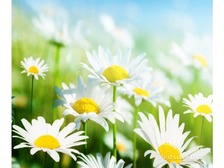 Интервью выпускников

             2020
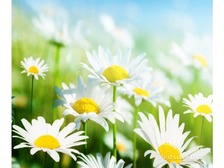 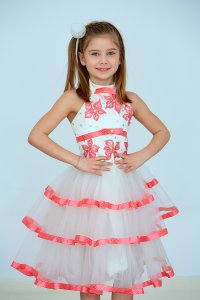 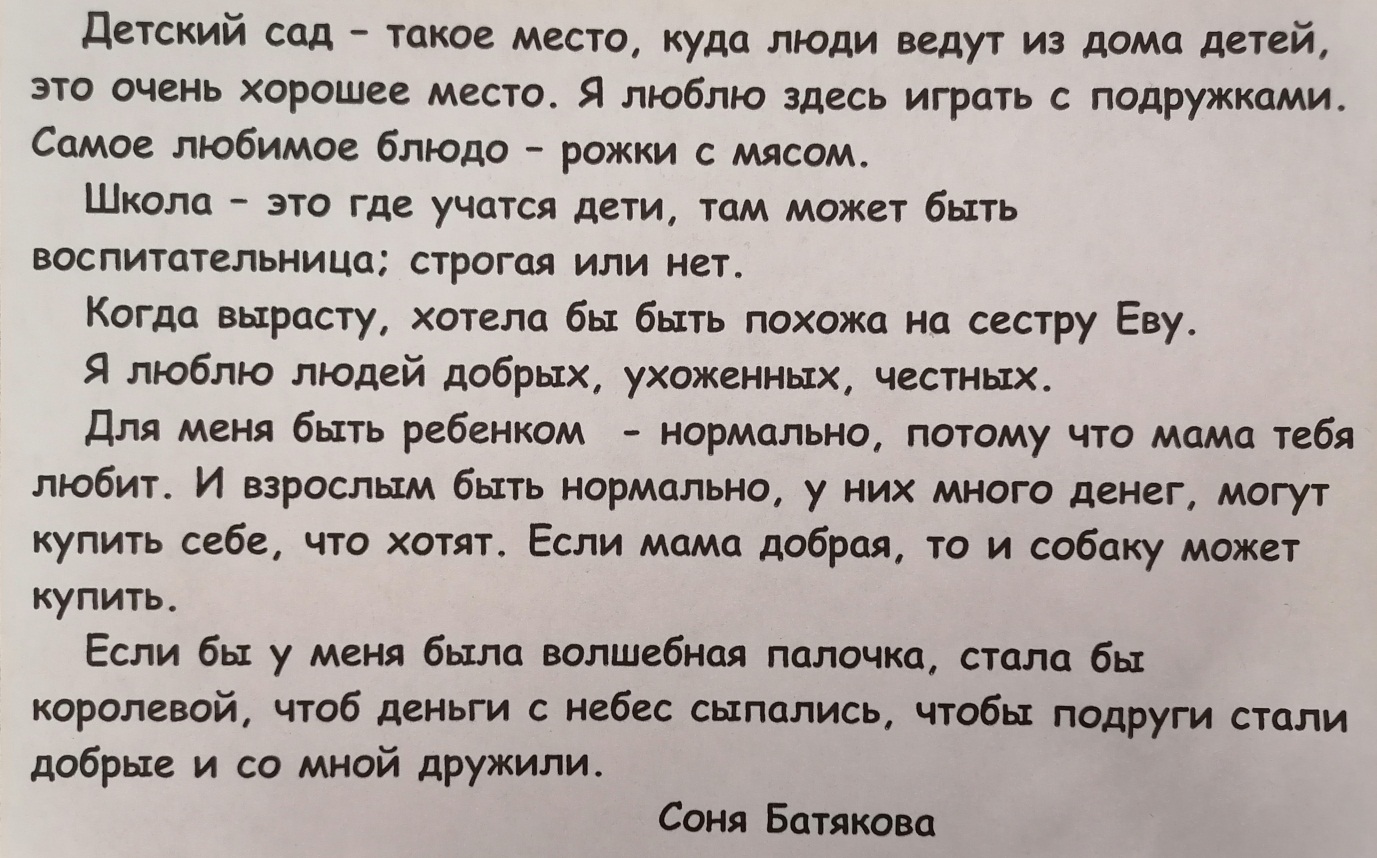 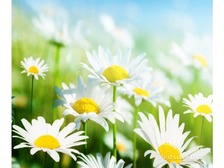 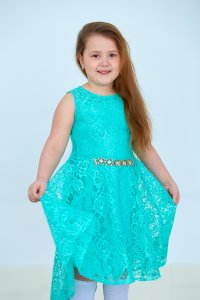 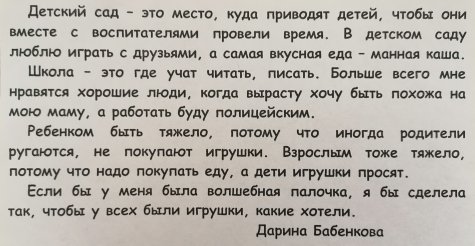 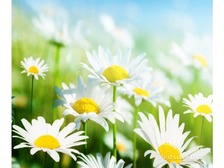 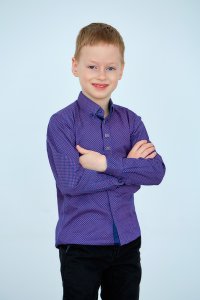 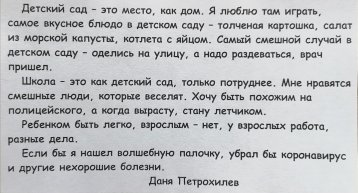 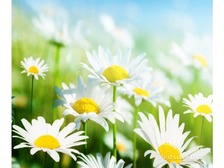 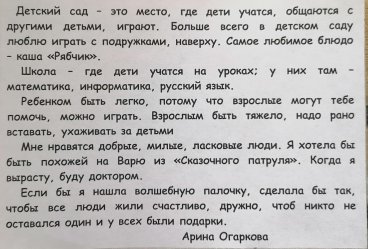 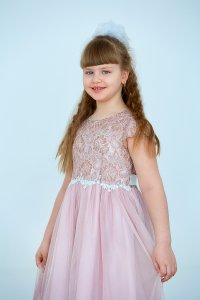 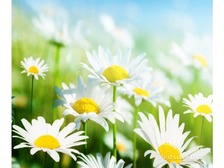 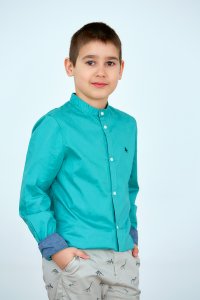 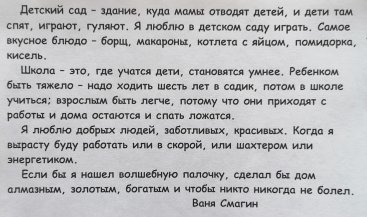 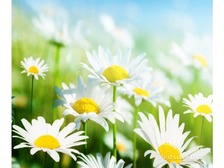 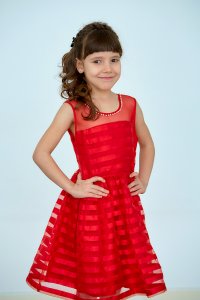 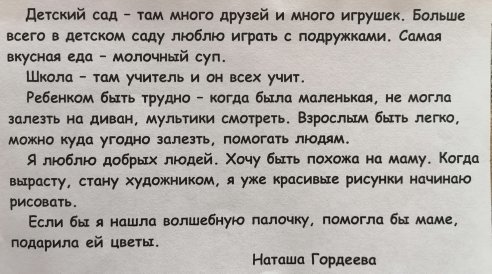 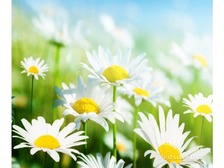 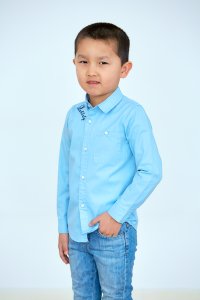 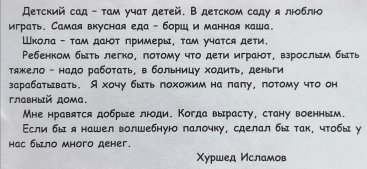 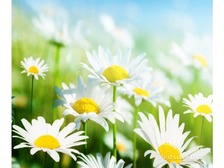 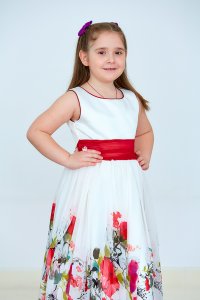 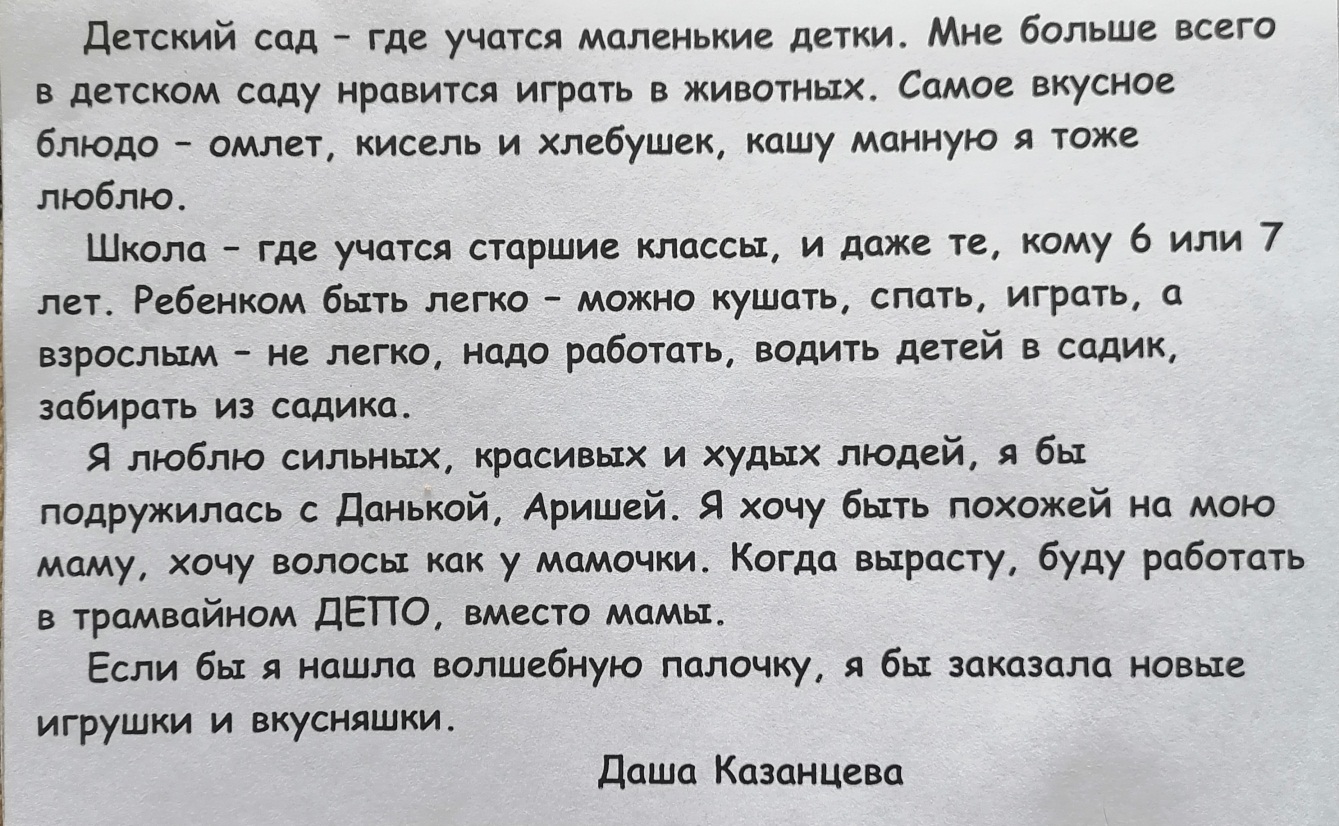 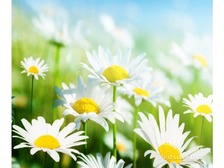 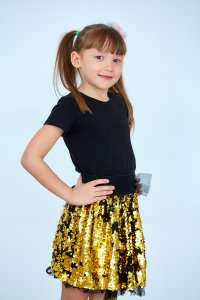 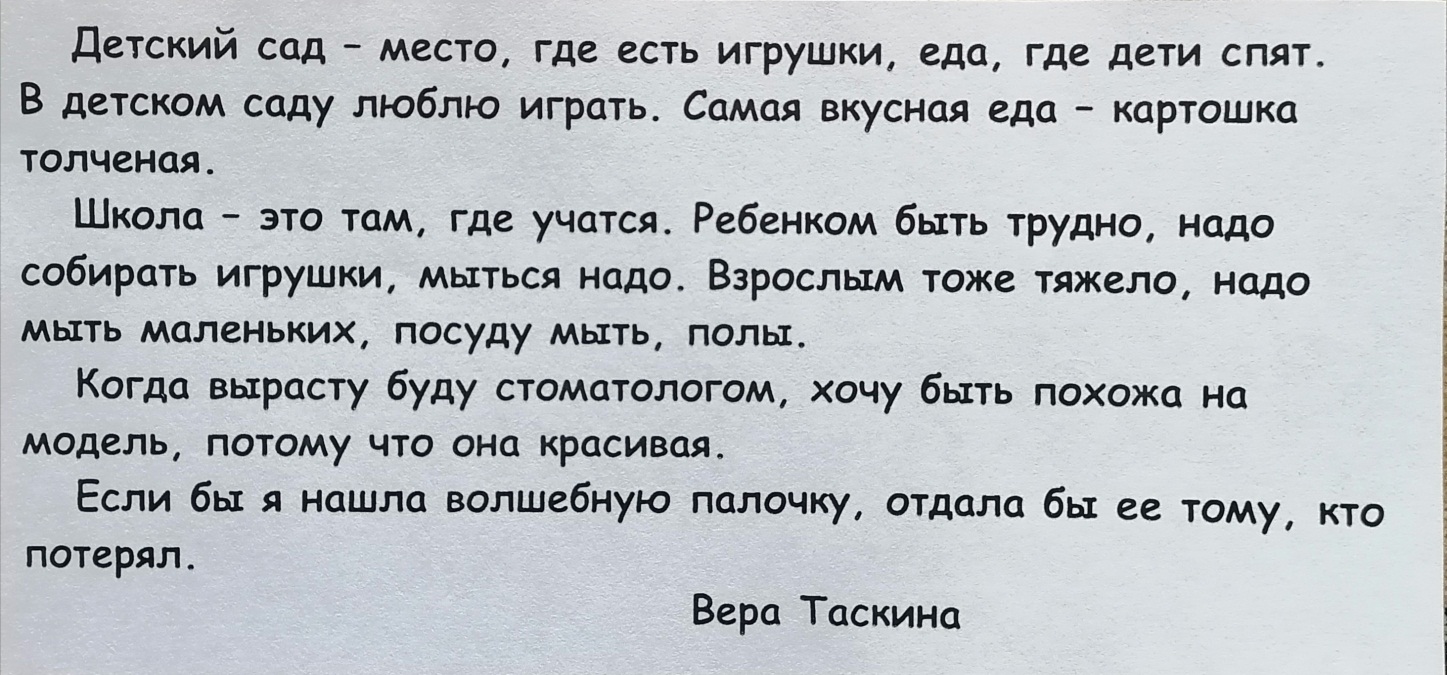 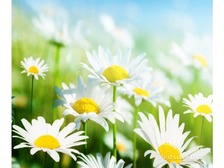 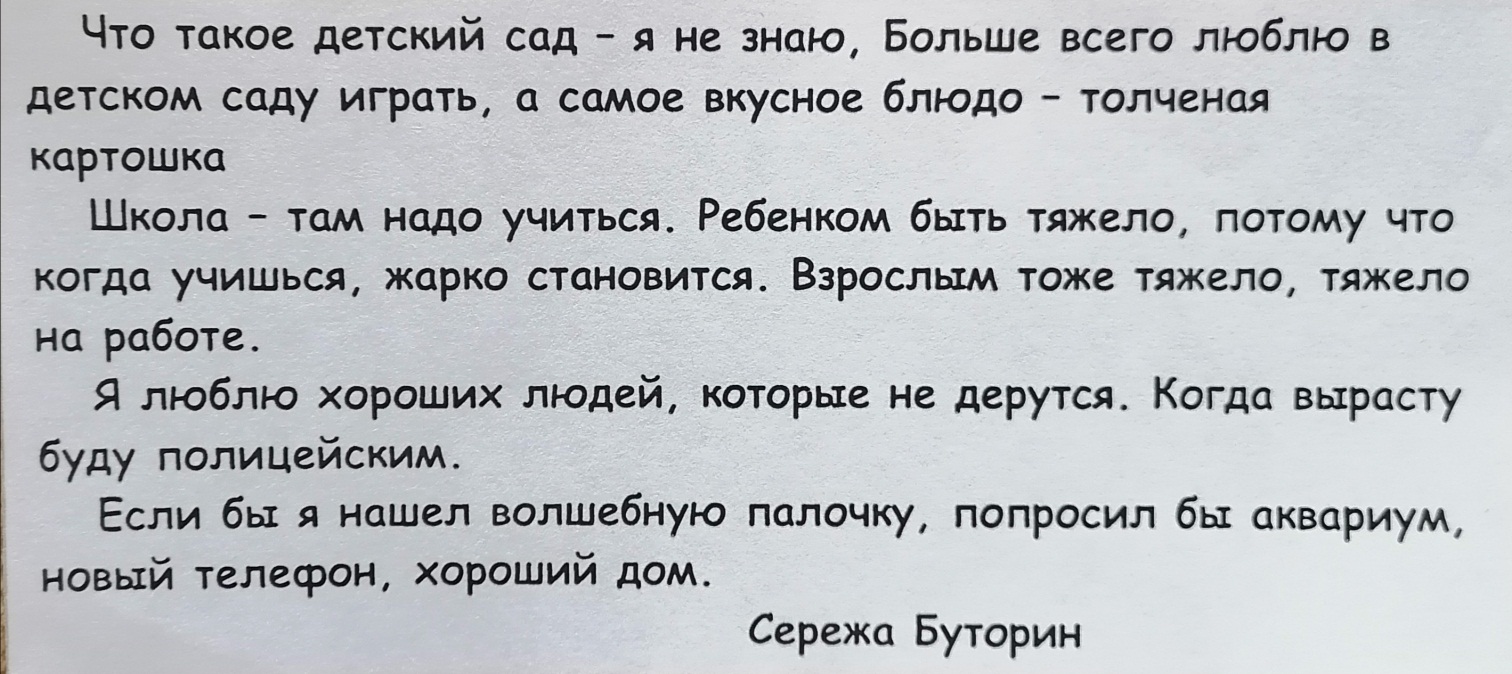 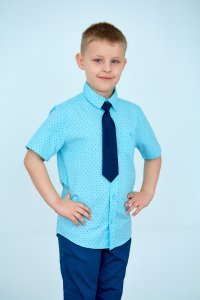 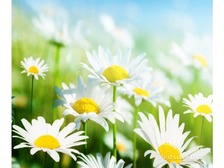 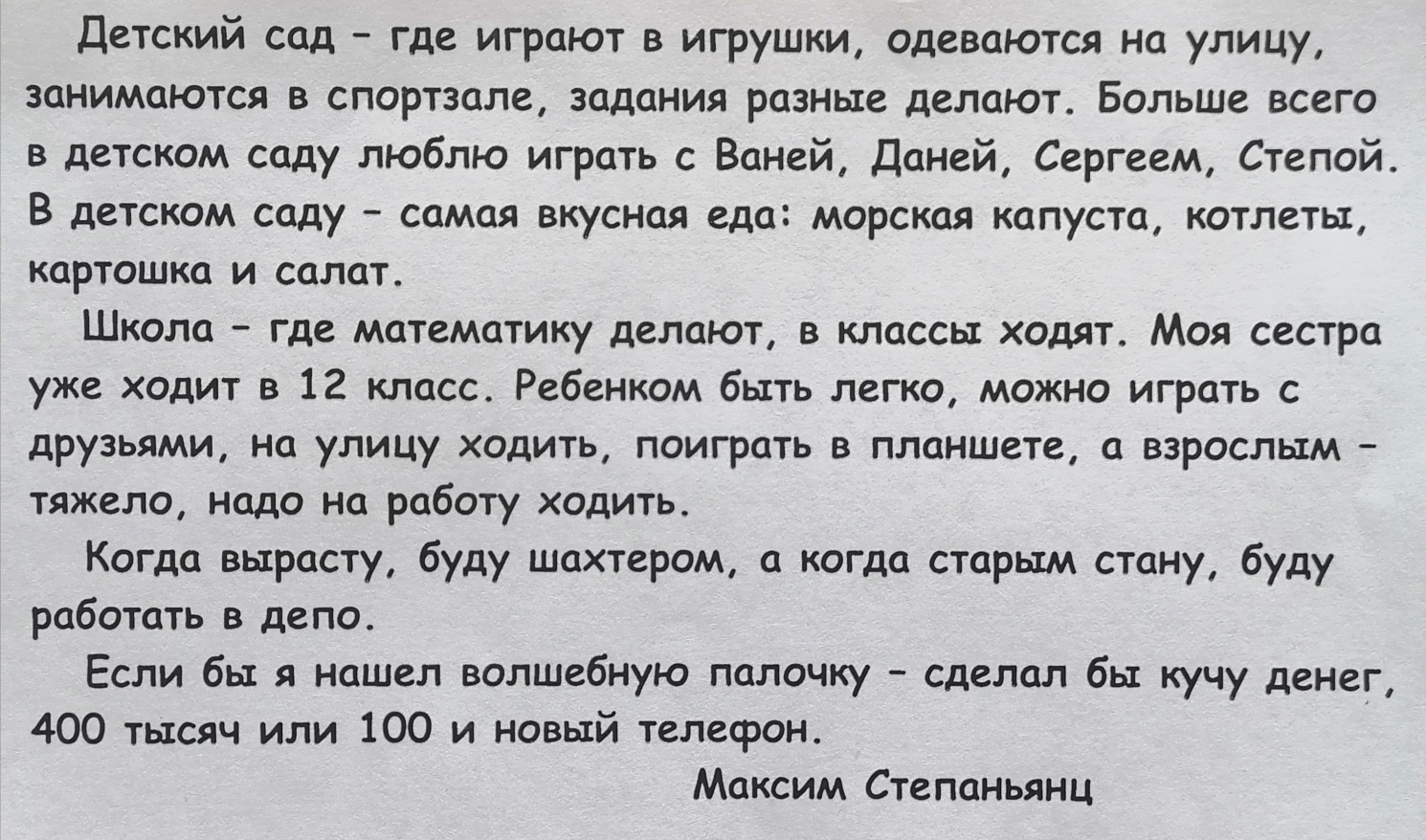 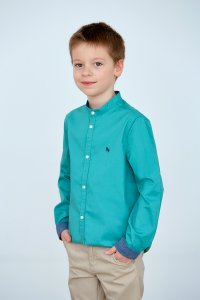